“Core Stability”
Plank Laterale
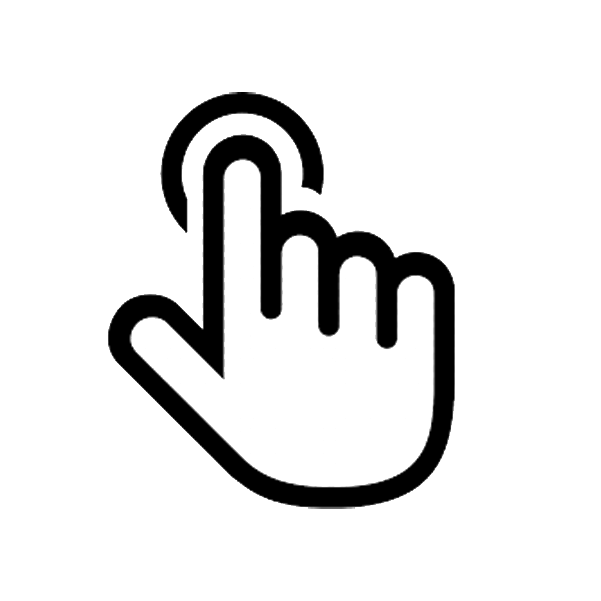 A cura di:
Lorenzo Pugliese
1
“Core Stability”
La “core stability” può essere definita semplicemente come l’abilità di eseguire movimenti dinamici con gli arti inferiori e superiori senza movimenti compensatori  della colonna vertebrale o delle pelvi. In senso più ampio, la “core stability” contribuisce ad una migliore trasmissione di forza, ad esempio dal terreno attraverso il bacino, il tronco o la spalla senza perdita o spreco di energia. Alcuni episodi di lombalgia, inoltre, possono dipendere, tra le altre cose, dalla difficoltà dei soggetti stabilizzare la colonna durante i movimenti dinamici.
2
Plank Laterale (Lateral plank).
Gli esercizi di plank laterale sono tra le proposte classiche per enfatizzare l’allenamento della catena laterale del “core”. Vengono definiti anche esercizi “anti-flessione laterale”.
Gli esercizi di plank laterale e le loro progressioni/variazioni sono parte integrante delle routine di allenamento di atleti di diverso livello prestativo. Le proposte più semplici sono un ottimo punto di partenza per l’allenamento dei principianti e dei giovani.
Qualsiasi sia la variazione di esercizio l’obiettivo principale è quello di mantenere l’allineamento posturale. Valutiamo l'atteggiamento del bacino e del tratto lombare, cercando il massimo allineamento delle curve in neutralità senza
retro o ante pulsioni, valutiamo eventuali shift laterali o torsioni di tutte le articolazioni coinvolte.

Le varianti e le progressioni dell’esercizio prevedono:
- angolo d’inclinazione del corpo rispetto all'asse verticale ideale;
-  ampiezza delle leve corporee;
appoggio bipodalico o monopodalico;
 intervento su uno o più piani di movimento;
- staticità o dinamismo del gesto;
- basi o attrezzi instabili (es. fitball o altri attrezzi che creano disequilibrio).
3
Alcuni esempi
Gli esercizi presentati sono solo alcuni esempi. Possono essere visti sotto forma di progressione. Quando il soggetto sarà in grado di eseguire l’esercizio mantenendo il perfetto allineamento posturale e senza compensi allora potrà introdurre nella propria routine esercizi più “difficili”. 
Generalmente si eseguono 2-3 serie per 20-30” di lavoro per lato.

Esempio di progressione:
Plank laterale in appoggio sul gomito con gambe piegate
 Plank laterale in appoggio sul gomito con gambe dritte
 Plank laterale in appoggio sulla mano con braccio dritto
 Plank laterale in appoggio sulla mano con abduzione dell’arto inferiore
 Plank laterale in appoggio sulla mano con piedi su rialzo 
 Plank laterale in appoggio sulla mano con piede su rialzo (parte esterna del piede in appoggio)
 Plank laterale in appoggio sulla mano con piede su rialzo (parte interna del piede o del ginocchio in appoggio – enfasi sugli adduttori)
4